Standard Account : Solution Quick Guide
Why are you contacted?
SAP Ariba is to replace existing way of transacting. Ariba Network is a hosted service that enables suppliers and buyers to form relationships and conduct transactions over the internet.
We are investing in a long-term Digital Transformation Journey with the objective of achieving perfect orders and invoices. This means that we need to widen our supply ecosystem to include our core suppliers - that is your company.
How can you register at SAP Ariba Network? 
Please follow the instruction set from the attached file.
How can you submit your invoices? Invoice submission steps:
Add remittance information in the header if required. Your customer will determine if tax and shipping can be entered at the header or line item level. Fill in the necessary fields and click next. 
Invoice review page: click submit to send the invoice to your customer. 
Receive a confirmation message through email. Attached is a PDF and XML version of the invoice for internal archiving purposes.
Find the Purchase Order notification email in your inbox and click process order.
Log in with existing credentials or create an account if you are a new user.
Click “Create Invoice” Button.
Enter invoice number in the header portion of the invoice.
4.    What should I do if my invoice has been rejected?
To review the reason for invoice rejection, invoices are rejected either:
Manually by your customer.
You would receive an email notification citing reason for rejection that you need to correct and resubmit the invoice.
Automatically by your customer’s invoicing rules.
In case of noncompliance you would receive an invoice failure notification while trying to submit the invoice. Non-compliance fields would be identified.
5.     What are the feature & benefits?
6.    For More Information: 

Link to view Standard Account demo.
A quick video on How to Invoice using Standard Account. 
Register for live session guiding you on how to create and configure your SAP Ariba Network Standard Account every Thursday. Each session includes a Q&A at the end. You need to register for the event here.
For more information, reach out to your respective Category Manager directly or contact our enablement team at (aribaenablement@buyer.com)
Free for all basic transactions.
Create validated, electronic invoices and other business documents within seconds. 
Improve invoice accuracy and get paid faster & receive real time invoice status notifications.
Increase business with existing and future customers using Ariba Discovery.
Email notification and online download provide access to invoices for your local archiving. 
You will be able to setup a profile, create multiple users and more. See all benefits at the Link.
Further Support:
For questions related to SAP Ariba’s Platform and processes:
Contact SAP Ariba’s Customer Support Team via Help Center
Help Center is also available in your SAP Ariba Network Account Dashboard
For questions about the SAP Ariba initiative at (BUYER): (aribaenablement@buyer.com)
8.    How do I upgrade to an Enterprise Account?
See the attached guide “Upgrade from Standard Account to Enterprise Account” for details on how to upgrade & enhanced features and functionalities of the Enterprise Account.
9.    Standard Account FAQ:
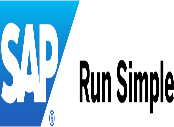